LabInn V Call
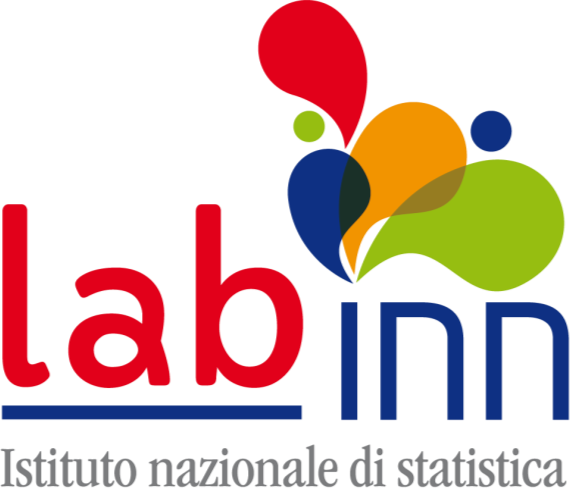 AODS: la rete stradale open italiana
ROMA 26 FEBBRAIO 2018
INAUGURAZIONE DEL NUOVO LABORATORIO DELL’INNOVAZIONE
GIORGIO ALLEVA
Archivio Open Data Strade (AODS) – ID 137
Referente: Gianluigi Salvucci (salvucci@istat.it)
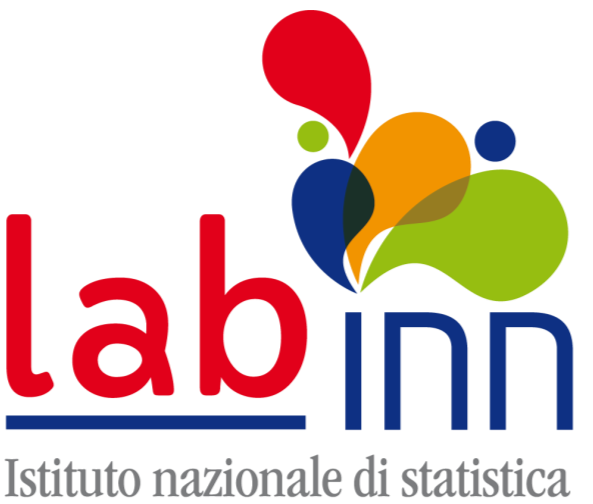 Il gruppo
Lista dei componenti

1. Gianluigi Salvucci (Referente) DIPS/DCAT
2. Damiano Abbatini DIPS/DCAT
3. Juri Corradi DIPS/DCAT
4. Armando d'Aniello DIRM/DCME
5. Stefania Lucchetti DIPS/DCAT
LABINN IV CALL
Archivio Open Data Strade (AODS)
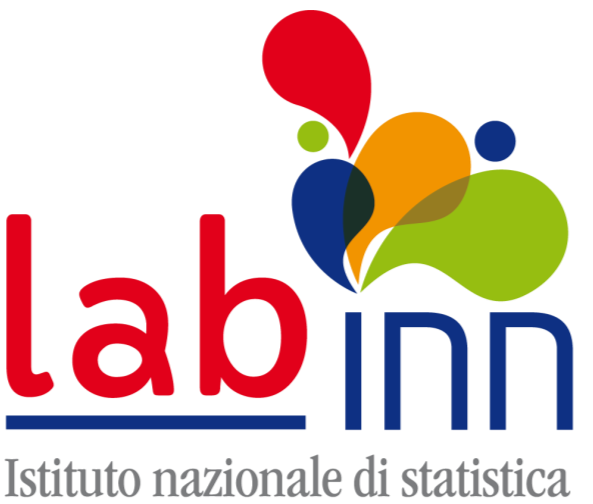 Contesto e motivazioni
Necessità di una validazione geografica del processo di geocoding.
Trasforma Anncsu in un archivio geografico. 
Avere un riferimento geometrico per altre lavorazioni dell’Istituto.
LABINN IV CALL
Archivio Open Data Strade (AODS)
1
1
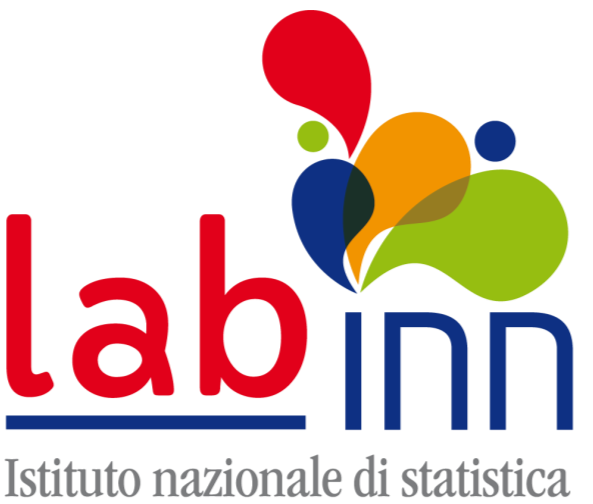 Obiettivo del progetto
Costruire un archivio geografico aperto delle strade (AODS) per: 
disporre di una base dati indipendente e replicabile per verifiche e controlli; 
Disporre di una base dati condivisibile
migliorare la qualità delle informazioni geografiche contenute nei registri; 
abilitare operazioni di reverse geocoding e analisi spaziale.
LABINN IV CALL
Archivio Open Data Strade (AODS)
2
2
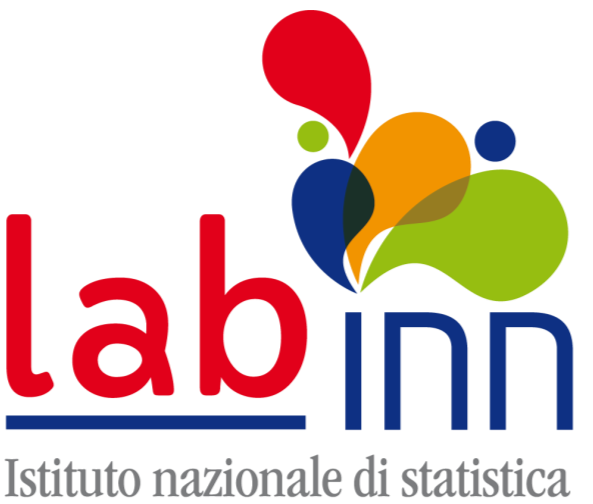 Fasi del progetto
Estrazione delle strade e civici da ANNCSU 
Integrazione con: 
	dati da OpenStreetMap (geometrie)	dati da Open Address (punti civico) 
Linkage e matching dei riferimenti tra le fonti. 
Pulizia e armonizzazione dei dati geografici e test di coerenza

- Tutte le operazioni sono state condotte con strumenti open source (R, Python).
LABINN IV CALL
Archivio Open Data Strade (AODS)
3
3
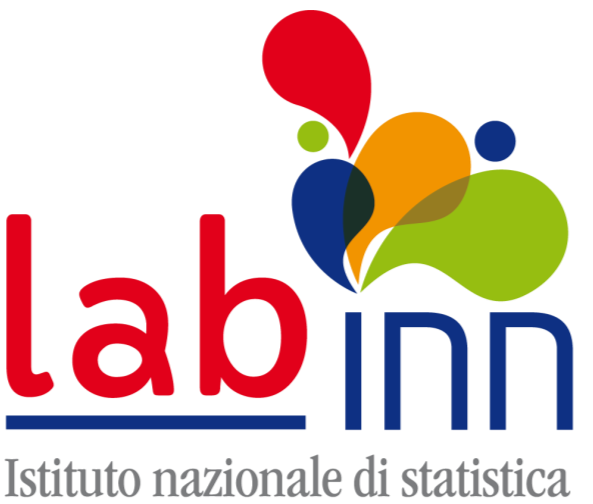 Impatti e prospettive
Validazione geografica delle informazioni nei registri (ANNCSU, RSBL). 
Arricchimento informativo per analisi spaziali, territoriali e statistiche. 
Strumenti per la geocodifica inversa e il miglioramento dei processi di posizionamento geografico. 
Possibile integrazione con altri progetti (accessibilità, mobilità, esposizione, etc.)
LABINN IV CALL
Archivio Open Data Strade (AODS)
4
4